Welke vaardigheden moet ik hebben ?
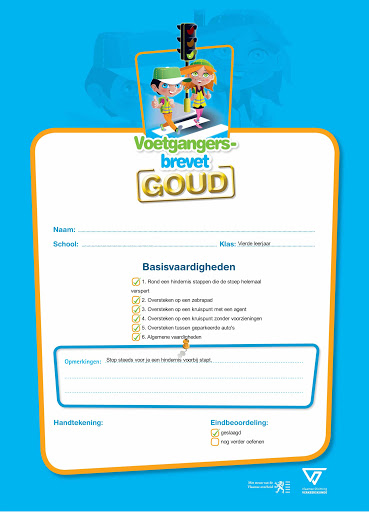 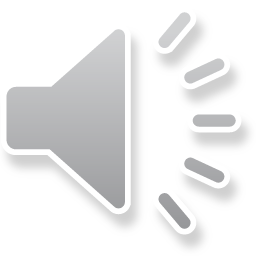  Hoe stap ik veilig op de stoep?
Niet te dicht aan de rand, maar wel aan de huizenkant stappen

Stappen: niet lopen, spelen, duwen

Aandacht hebben voor het verkeer, opritten
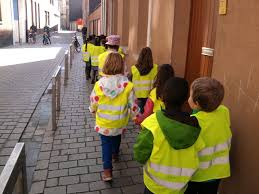 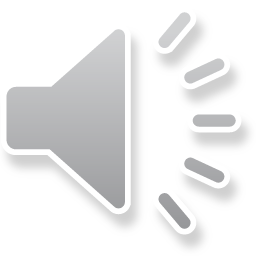 Wat als er geen stoep aanwezig is ? 


Is er een berm? 





Is er een fietspad?
 






Links op de rijbaan
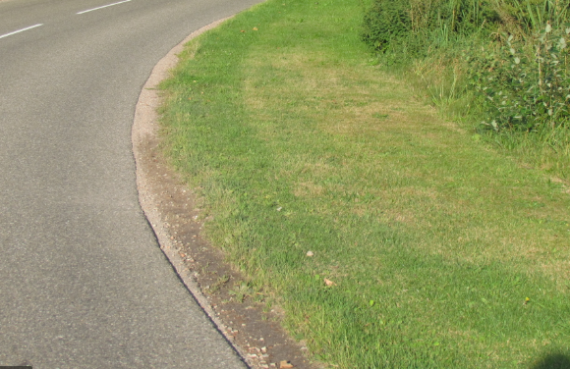 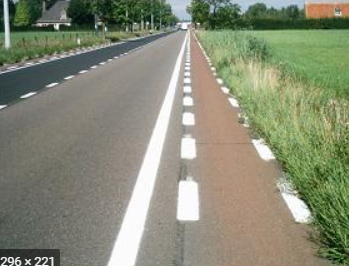 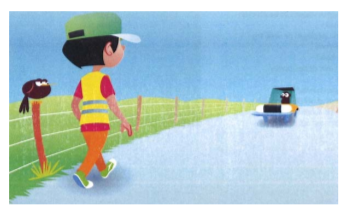 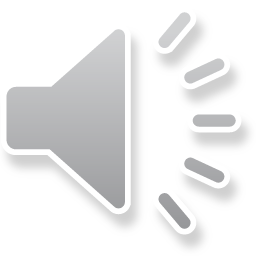  Stappen langs een hindernis
Wat als er een hindernis op het voetpad ligt? 

Stoppen bij een hindernis

Links, rechts en links kijken naar het voertuigenverkeer op de rijbaan en wachten tot het veilig is om rond de hindernis te stappen

Kort om de hindernis heen stappen

Je weg verder zetten op een veilige manier
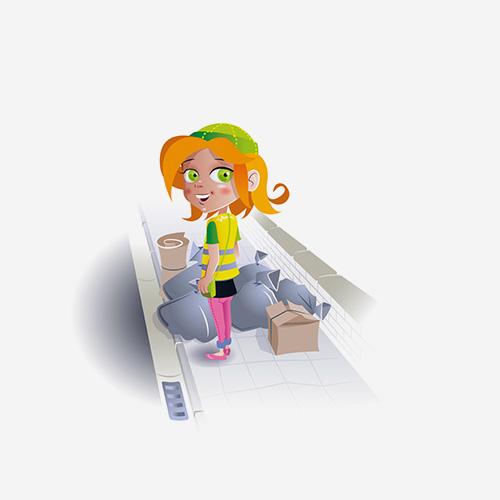 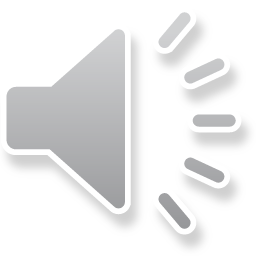 Even oefenen...
1. Met krijt oefenen
Nodig: 

Teken met krijt een straat met aan de zijkant een stoep. 
Plaats in het midden een hindernis die de stoep helemaal verspert. Die hindernis kan bijvoorbeeld een vuilnisbak zijn. 

Oefening: 

Stap op het getekende voetpad en stop aan de hindernis. 
Overloop de stappen die je dan moet doen om rond de hindernis te stappen.
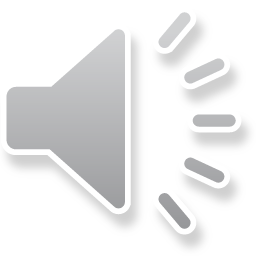 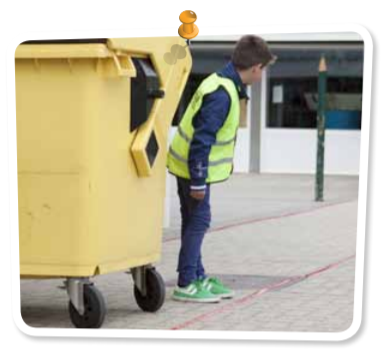 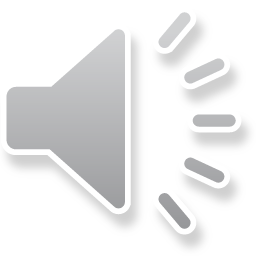 1. In het echt oefenen
Nodig: 

Kies een rustige straat of wijk in de schoolomgeving. 
Zorg dat je mama op papa meegaat. 
Fluovestje ! 

Oefening: 

Zet een hindernis op de stoep. Dit kan een fiets zijn, een vuilnisbak, kegeltjes, ... 
Overloop de stappen die je dan moet doen om rond de hindernis te stappen.
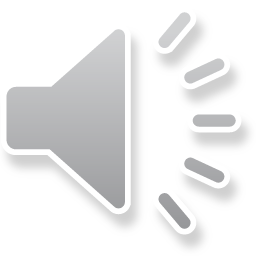 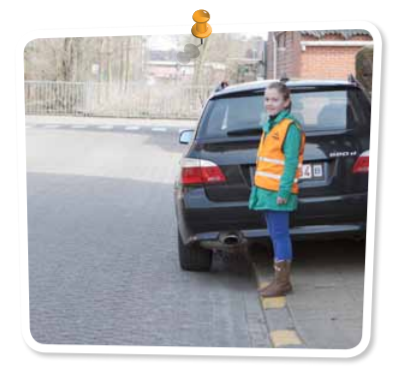 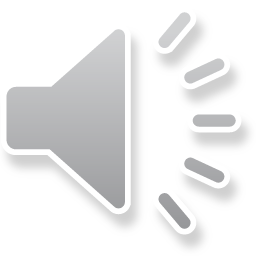  Oversteken op een zebrapad
Stoppen aan de stoeprand

Links, rechts en links kijken. In het midden kijken wij terug naar rechts

Duidelijk maken dat men wil oversteken

Wachten tot de weg vrij is en tot iedereen is gestopt

Zelf aandachtig blijven tijdens het oversteken
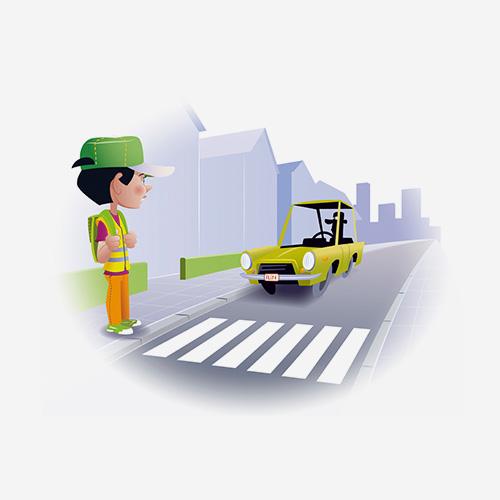 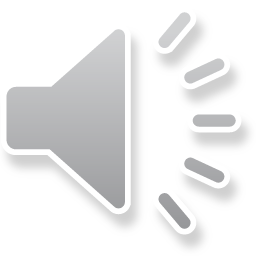 Even oefenen...
1. Met krijt oefenen
Nodig: 

Teken met krijt de straat met aan de zijkant een stoep en een zebrapad. 
Iemand die een automobilist wil spelen die op straat rijd. Dit kan bijvoorbeeld iemand zijn die komt aangefietst. 

Oefening: 

Er komt een auto aangereden (de persoon op de fiets)
Je volgt de stappen die je moet volgen om veilig over te steken op een zebrapad.
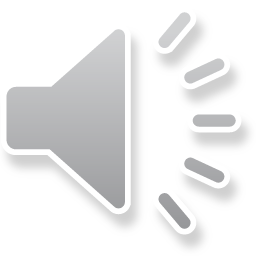 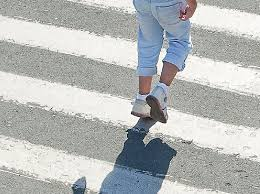 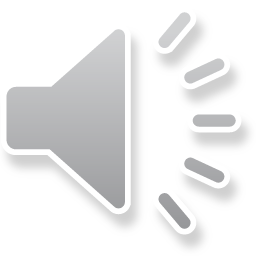 1. In het echt oefenen
Nodig: 

Zorg dat je mama / papa mee gaat. 
Fluovestje !

Oefening: 

Je volgt de stappen die je moet overlopen om veilig over te steken op een zebrapad. 
Je mama / papa zorgt dat je dit veilig doet.
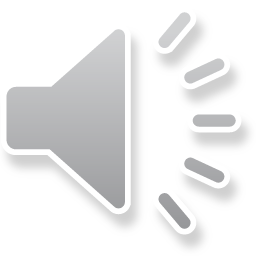 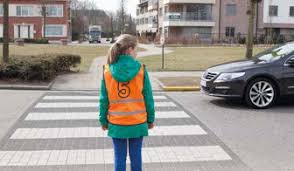 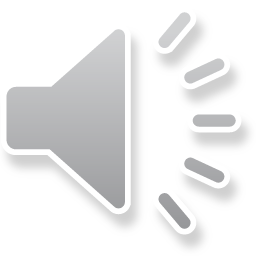  Oversteken tussen geparkeerde auto’s
Kijken naar en in de auto’s

Stoppen aan de kijklijn

Links, rechts en links kijken en in het midden terug naar rechts kijken

Wachten tot de weg vrij is en tot iedereen is gestopt

Zelf aandachtig blijven tijdens het oversteken
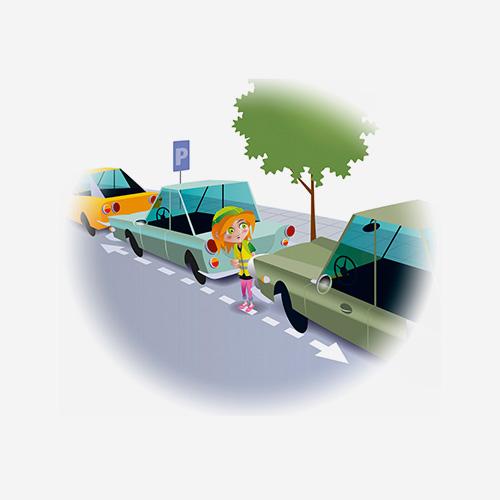 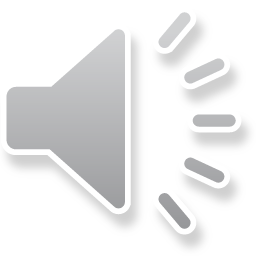 Even oefenen...
Klik op de afbeelding
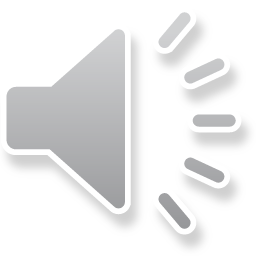  Oversteken op een T-kruispunt
Stoppen aan de stoeprand

Links, rechts en links kijken naar het voertuigenverkeer op de rijbaan en wachten tot het veilig is om deze over te steken.

In het midden kijken wij nog eens naar rechts en vergeten ook niet over de schouder te kijken.

Haaks (loodrecht) oversteken

Niet lopen bij het oversteken
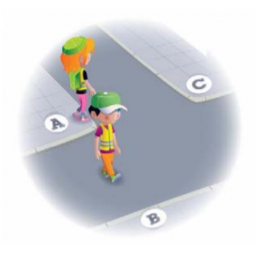 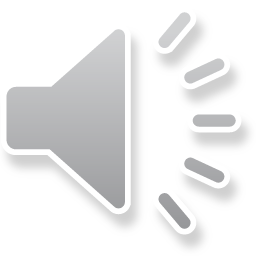 Even oefenen...
Dit is gevaarlijker dan gewoon oversteken. 
    Er kan immers ook een auto uit de zijstraat komen. 


Kijk dus niet alleen links en rechts          maar ook over je schouder

Kijk in het midden ook links en rechts
A
B
C
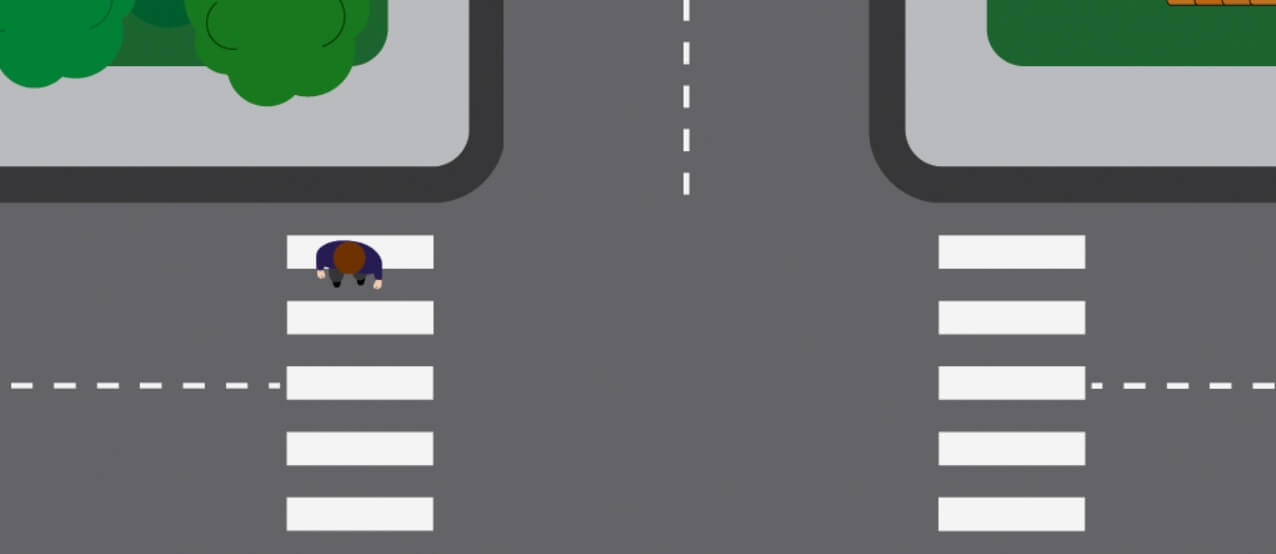 B
A
C
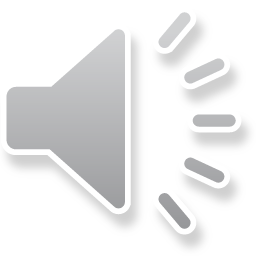 1. Met krijt oefenen
Nodig: 

Teken met krijt een T-kruispunt met alle rijvakken
Iemand die een auto speelt (Dit kan met een fiets)

Oefenen: 

Volg de stappen om veilig over te steken op een T-kruispunt. 
Het kan helpen als je met krijt ook A, B, C schrijft
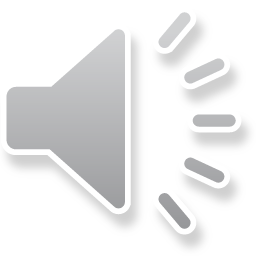 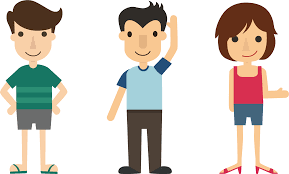 B
A
C
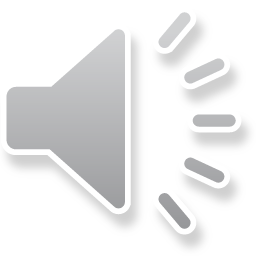 1. In het echt oefenen
Nodig: 

Zorg dat je mama / papa mee gaat
Fluovest !

Oefenen: 

Volg de stappen om veilig over te steken op een T-kruispunt. 
Je mama of papa zorgt dat het veilig gebeurt.
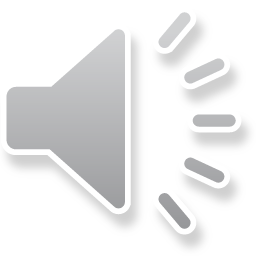 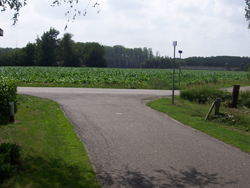 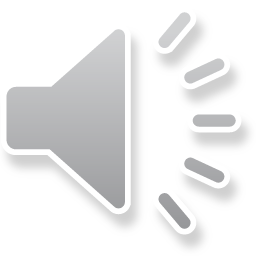  Oversteken aan  verkeerslichten
Je stopt aan de stoeprand op veilige afstand 

Je wacht aan de verkeerslichten tot het licht voor de voetgangers op groen springt

Je speelt / loopt niet bij het wachten en oversteken

Je steekt rustig over en kijkt tijdens het oversteken links, rechts en links of er toch geen auto aankomt

Springt het licht al op rood, geen paniek. Stap rustig door.
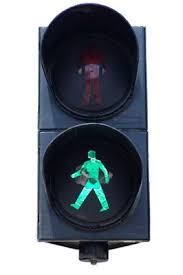 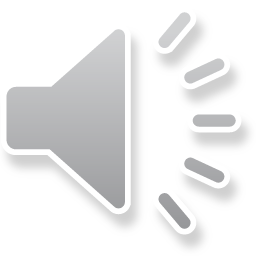 Even oefenen...
Oefenen met mama / papa naast mij

Je oefent samen met je mama  / papa aan een kruispunt met lichten.
Fluovest ! 



2.   Alleen oefenen  

Je oefent alleen, maar je mama / papa zorgt dat het veilig is. 
Fluovest !
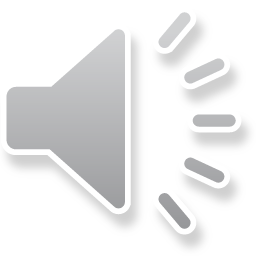 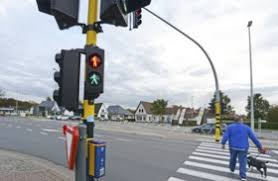 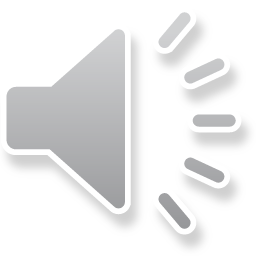  Oversteken op de veiligste plaats
Steek niet over in een bocht ! 

De auto’s zien jou niet aankomen en jij ziet de auto’s niet aankomen.
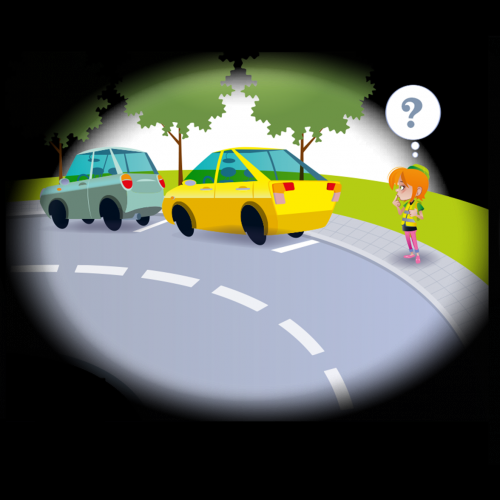 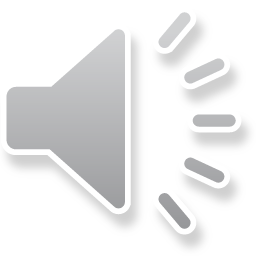  De bevelen van een politieagent
Dit is de verkeerstrap
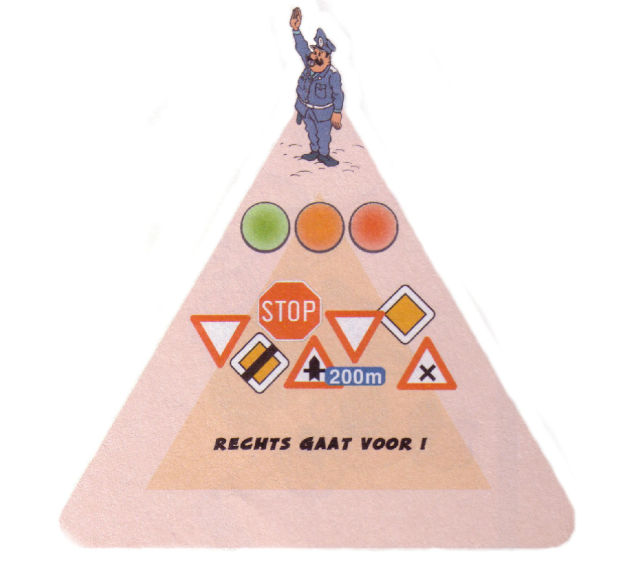 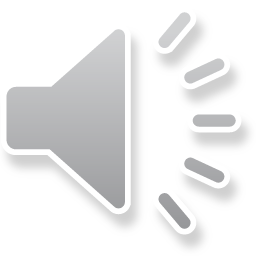 De agent staat aan de top van de verkeerstrap
Wanneer hij het verkeer regelt, gelden zijn bevelen boven alle andere regels. 


De verkeerslichten
De verkeersborden 
De regel ‘rechts gaat voor’


Bevel = je moet gehoorzamen
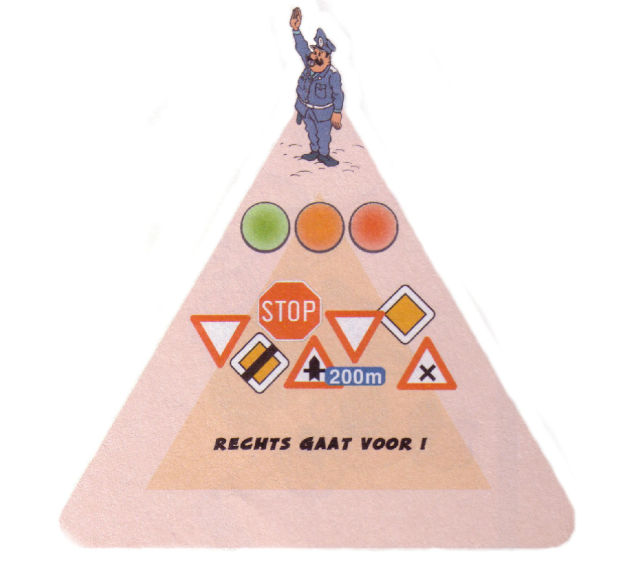 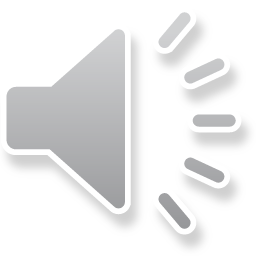 Even oefenen...
De agent steekt 1 hand in de lucht 

Iedereen moet stoppen (ook jij als voetganger !) 

De agent geeft nieuwe aanwijzingen.
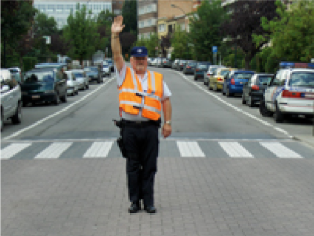 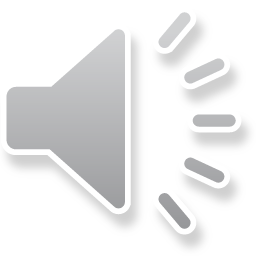 De armen van de agent staan gestrekt en dwars op jouw looprichting of rijrichting

Je moet stoppen en wachten
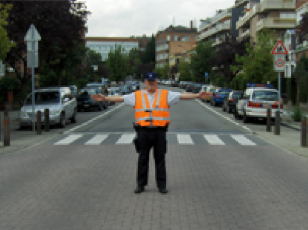 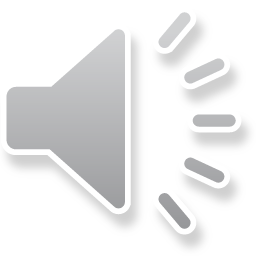 De armen van de agent staan gestrekt en evenwijdig met jouw looprichting of rijrichting

Je mag oversteken of doorrijden
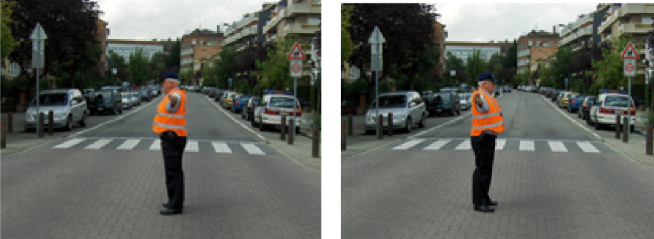 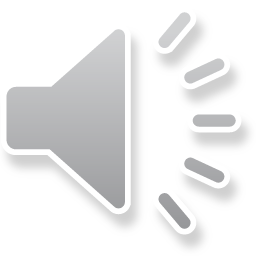 De agent maakt een draaiende beweging met zijn voorarm

Je moet doorstappen of doorrijden
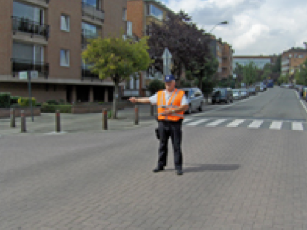 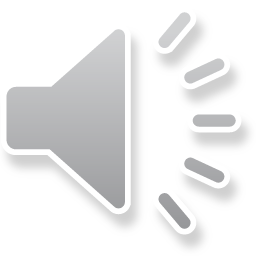 Je kan nog verder oefenen met het werkblad

De bevelen van de agent
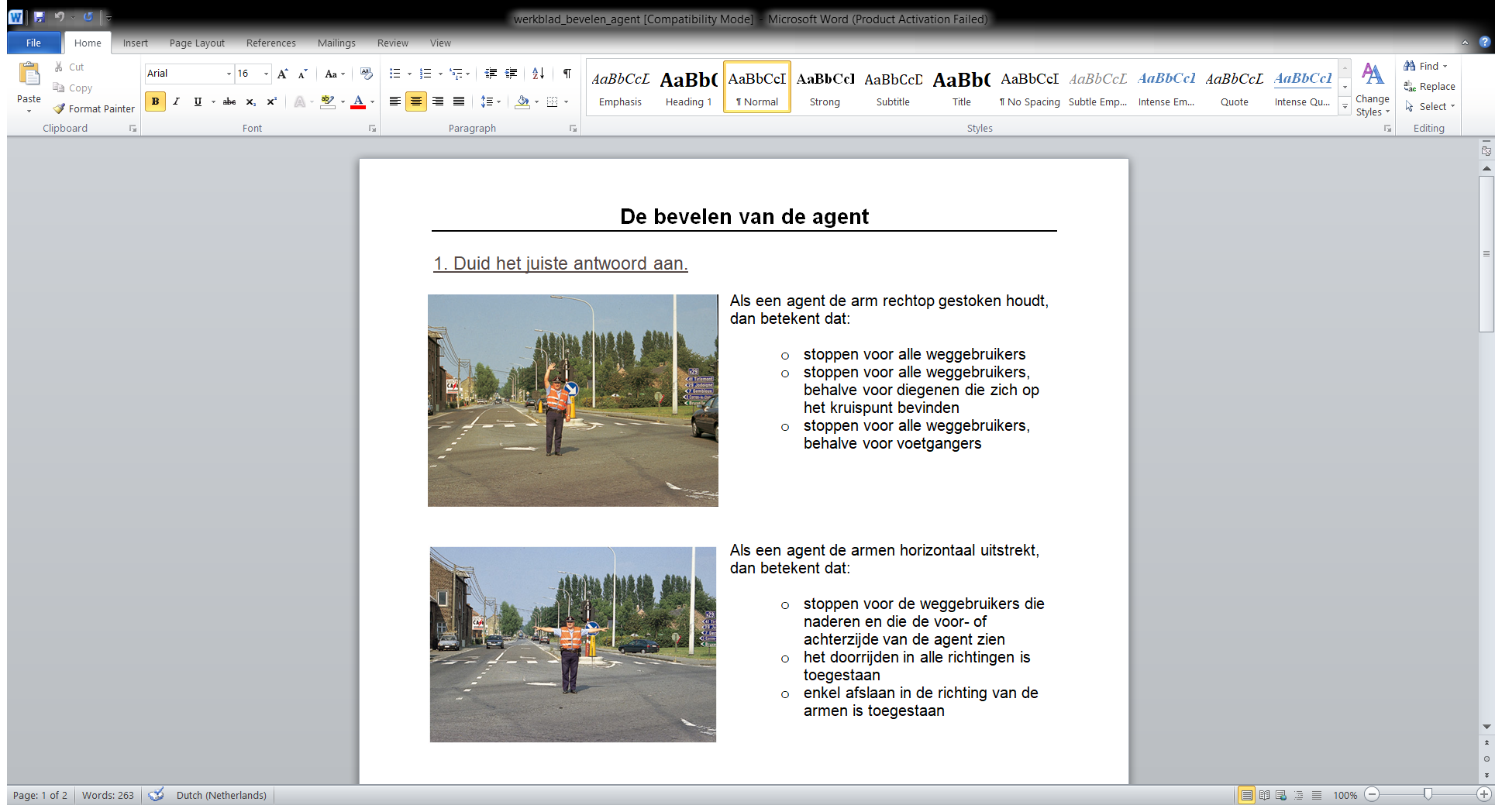 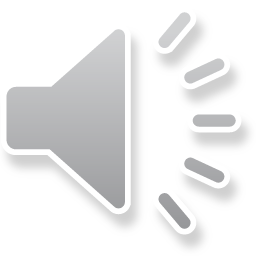